Maslow's hierarchy of needs
Example 1
5
Morality, creativity, spontaneity, problem solving, lack of prejudice, acceptance of facts
Self-actualization
4
Self-esteem, confidence, achievement, respect of/by others
Esteem
3
Friendship, family, sexual intimacy
Love/belonging
2
Security of body, of employment, of resources, of morality, of the family, of health, of property
Safety/security
1
Breathing, food, water, sex, sleep, homeostasis, excretion
Physiological
Maslow's hierarchy of needs
Example 2
Self-actualization
5
Morality, creativity, spontaneity, problem solving, lack of prejudice, acceptance of facts
4
Self-esteem, confidence, achievement, respect of/by others
Esteem
3
Friendship, family, sexual intimacy
Love/belonging
2
Security of body, of employment, of resources, of morality, of the family, of health, of property
Safety/security
1
Breathing, food, water, sex, sleep, homeostasis, excretion
Physiological
Maslow's hierarchy of needs
Example 3
Self-actualization
Morality, creativity, spontaneity, problem solving, lack of prejudice, acceptance of facts
5
Self-esteem, confidence, achievement, respect of/by others
Esteem
4
Friendship, family, sexual intimacy
Love/belonging
3
Security of body, of employment, of resources, of morality, of the family, of health, of property
Safety/security
2
Breathing, food, water, sex, sleep, homeostasis, excretion
Physiological
1
Maslow's hierarchy of needs
Example 4
Self-actualization
Morality, creativity, spontaneity, problem solving, lack of prejudice, acceptance of facts
5
Self-esteem, confidence, achievement, respect of/by others
Esteem
4
Love/belonging
Friendship, family, sexual intimacy
3
Security of body, of employment, of resources, of morality, of the family, of health, of property
Safety/security
2
Breathing, food, water, sex, sleep, homeostasis, excretion
Physiological
1
Maslow's hierarchy of needs
Example 5
Self-actualization
Self-fulfillment needs
5
Psychological needs
Esteem
4
Love/belonging
3
Basic needs
Safety/security
2
Physiological
1
Conditions of use
Conditions of use
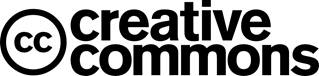 With the use of this free diagram you accept the following use and license conditions.

You are free:

To Share — to copy, distribute and transmit the work
To Remix — to adapt the work

Under the following conditions:
Attribution — You must attribute the work in the manner specified by the author or licensor (but not in any way that suggests that they endorse you or your use of the work).
Share Alike — If you alter, transform, or build upon this work, you may distribute the resulting work only under the same or similar license to this one.

For any  distribution, you must make clear to others the license terms of this work. The best way to do this is with a link to this web page: http://www.showeet.com/terms-of-use/ 
Any of the conditions can be waived if you get permission from showeet.com
In no event shall Showeet.com be liable for any indirect, special or consequential damages arising out of or in connection with the use of the template, diagram or map.
You can use this diagram for your personal, educational and business presentations.


The copyright statement we require you to include when you use our material is:
© Copyright Showeet.com
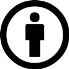 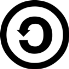 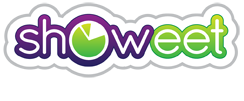 http://www.showeet.com

Contact: Showeet@ymail.com
Your date comes here
Your footer comes here
http://creativecommons.org/licenses/by-sa/3.0/